GOOS Governance Process TT
Toste Tanhua, Emma Heslop, Belén Martín Míguez


GOOS SC 11, 26 April 2022
Outline
Rationale for the TT on Governance Process
Meetings of the TT and main points of discussion
Questions for GOOS SC and way forward
2
RATIONALEIn 2019 GOOS launched the 
GOOS 2030 Strategy
how to evolve GOOS to meet urgent societal needs…
3
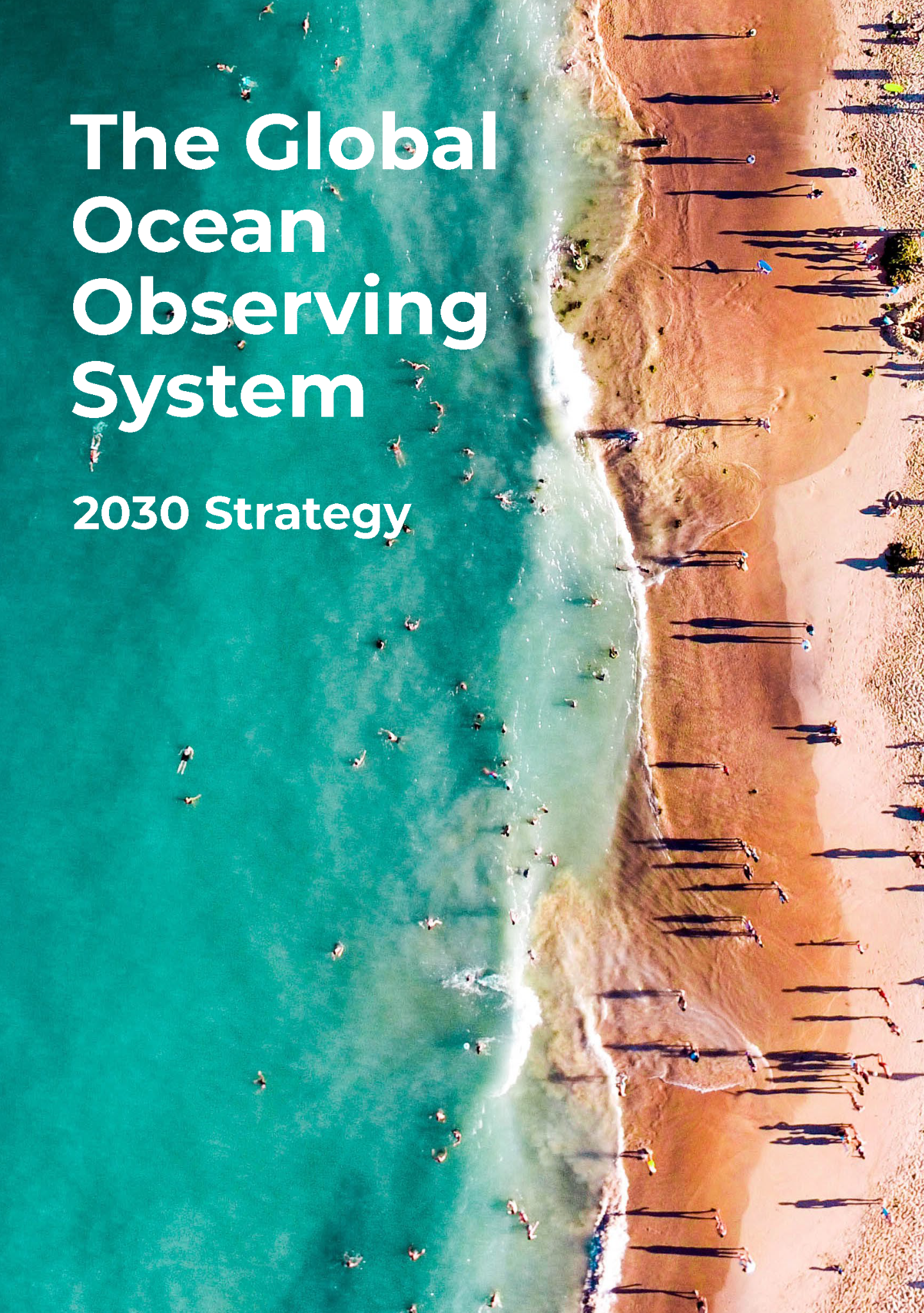 Governance in the Strategy
Goal 3 - Building for the Future -  recognised need for governance change to achieve the aims of the Strategy

Strategic Objective 11: Champion Effective Governance for global in situ and satellite observing, together with partners and stakeholders

GOOS-SC 8 included a 1-day workshop on GOOS Governance (Prof. Mahon took part)

OceanObs’19 Paper Tanhua et al. (2019) discussed governance models.

GOOS Office worked with consultant Neville Smith on study of support for the GOOS regional and global structures, stakeholders were interviewed and the Report recommended process for governance change.
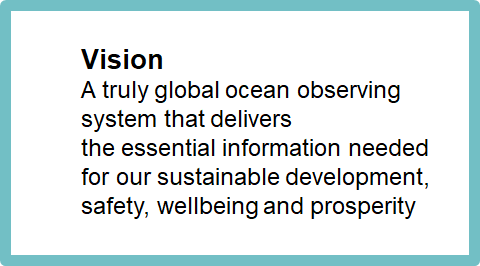 4
The UN Ocean Decade of Ocean Science for Sustainable Development has increased the impetus for change.
5
Complex landscape - elevated level of collaboration
Marine Life 2030
DITTO
Digital twin oceans
COCAS
OASIS
Odyssey
Integrated ocean observing NW Atlantic
OBON
OneArgo
AniBOS
Ocean Practices (OBPS)
GoShip Evolve
SMART cables
Recent behavior of cyclones and marine heatwaves [Bangladesh]
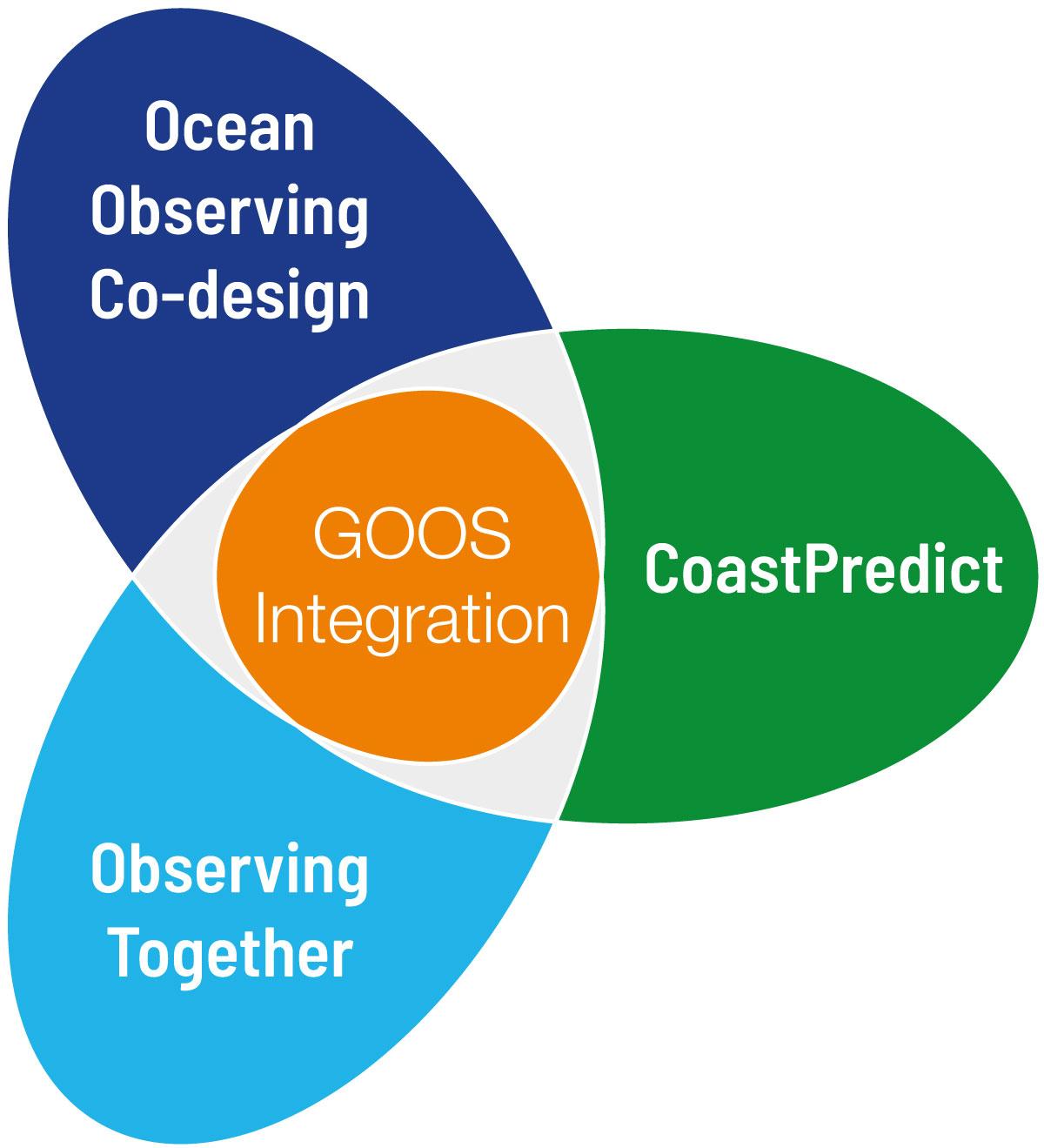 300 MERMAIDS
ForeSea / OceanPredict
ICOS
Ocean monitoring & prediction: Gulf of Mexico / Caribbean
Coastal resilience programmes
Enhancing ocean observing system within The Republic of Mauritius
Sailing 4 Science
Core projects
Enhancement of hydrographic & oceanographic observations [Morocco]
Regional projects
[Speaker Notes: This map gives an idea of the complexity of the landscape of the Ocean Decade. There are many related and interconnected programmes, projects and partners, and succeeding will require new levels of coordination and collaboration across the observing community and beyond, to maximise collective impact.IN THIS SLIDE THE PROJECTS ALLOCATED TO OCEAN OBSERVING CO-DESIGN ARE SHOWN AS DARK NAVY. OTHER ENDORSED DECADE PROGRAMMES SHOWN IN RED. LIGHT BLUE REPRESENTS OBSERVING TOGETHER AND ITS PROJECTS.]
GOOS governance today is not sufficient to meet the demands for a truly global ocean observing system 🡪 SC 10 decided to create a Task Team on Governance Process
7
Issues noted
From discussions, from community and stakeholders:
Issues noted include:
More transparent governance
Increased investment in coordination may need level of stakeholder oversight 
What is the role of key partners in GOOS governance?
Are there stakeholder voices missing?
Strengthened governance
Need key stakeholder agreement regarding governance structure
8
SC-10 Decision in detail
GOOS core team elements at present cover observations, the interface to and from data systems, and operational ocean forecasting systems. 

The GOOS SC reaffirmed the importance of integration of this value chain infrastructure, and also recognizes that each of those areas requires focused hubs of activity for coordination and partnership.
The SC decided to advance on three tracks:
Lead the formation of a small team among stakeholders and SC members to guide the initial steps in a process of governance change
Re-start a task team on Evolution of the GOOS Core Team
Request the co-sponsors IOC, WMO, UNEP, and ISC, define their sponsorship commitment, and be open to receiving the recommendations of the process of change designed by the group in item 1 above.
9
[Speaker Notes: It also added the Regional Policy sub task under this at DC-10 Part 2 and made the GOOS Structure TT a sub task under this too… But it might be confusing to note all these adjustemnts…Which Will change as we gat an Evolve Governance TT going anyway…]
SC-10 Decision in detail
Lead the formation of a small team among stakeholders and SC members to guide the initial steps in a process of governance change (as suggested in Recommendation 9’s roadmap):
This team will need to create a process with clear objectives and reporting lines; that addresses fundamental questions about the scope of GOOS, who the governance serves, and what are the desires of the  stakeholders (observing community, funders of support structures, GOOS sponsors, intergovernmental processes)
It should create a process that includes major funders of the present support structures and other key stakeholders
Membership of this small initial team of about 10 people should be proposed by the GOOS co-chairs based on experience with strategic thinking and change processes and in consultation with major stakeholders, should include some SC members and some outside, and be approved by the SC by e-mail.
The team should report to the SC in September 2021
10
Charge of the TT
Design the process for GOOS governance change
Perhaps including:
Who might be involved in this process: MEMBERSHIP
What needs to be governed: SCOPE
ToR’s of a body to undertake the process
Consult with GOOS SC and sponsors on the proposed process
11
2. Present TT on Governance process vs 
                                      Future TT to evolve GOOS Governance
Design the process for GOOS governance change
Including:
Who might be involved in this process: MEMBERSHIP
What needs to be governed: SCOPE
ToR’s of a body to undertake the process
Consult with GOOS SC and sponsors on the proposed process

The team should report to the SC in April/May 2022
Propose recommendations to evolve GOOS Governance 
perhaps including:
Decide the SCOPE of what will be governed 
Explore functions and strategic aims of governance
Discuss governance models internally and with co-sponsors
Propose recommendations for a new governance model and how to work towards achieving it

The team should report to the SC in September 2023
12
[Speaker Notes: I think we need to explain that this is a Task Team that will define the process, but there will be a second Task Team which will really make the recommendations on how the future Governance will look like]
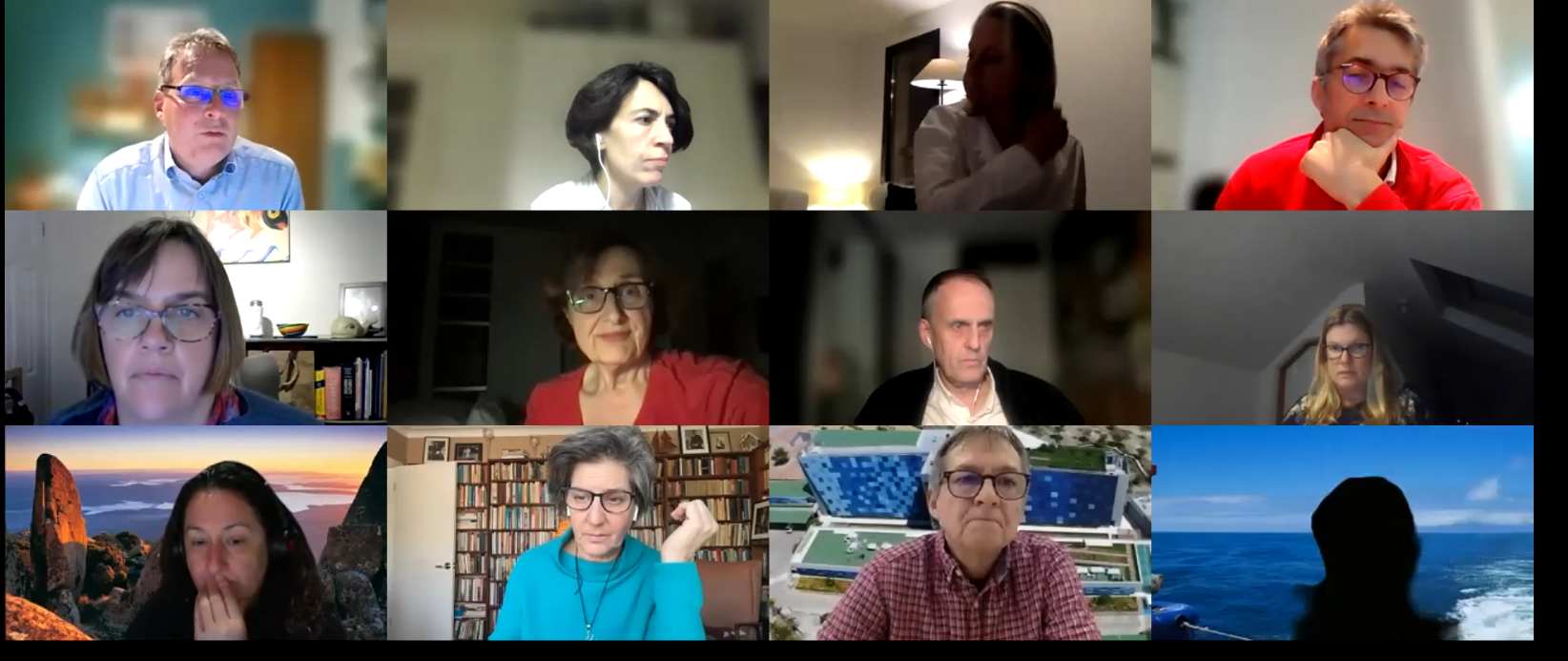 Two meetings and intense discussions
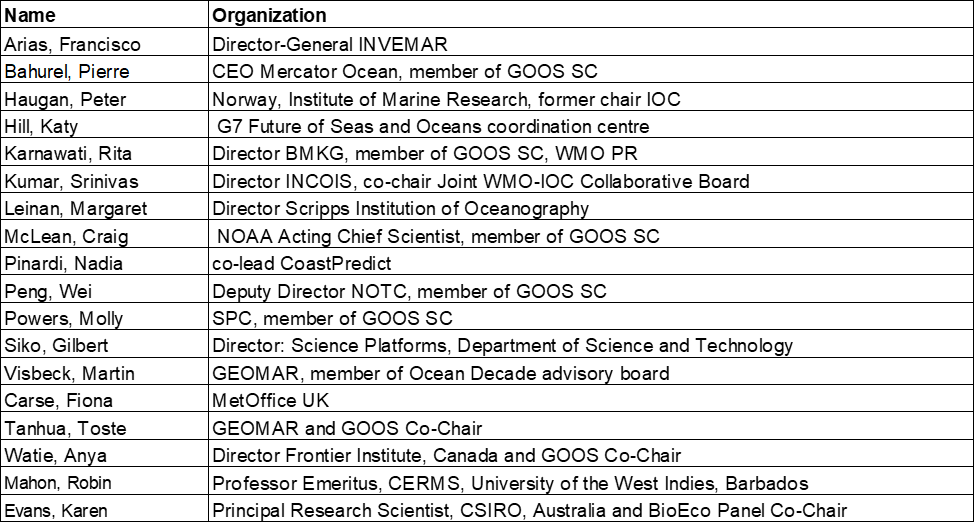 13
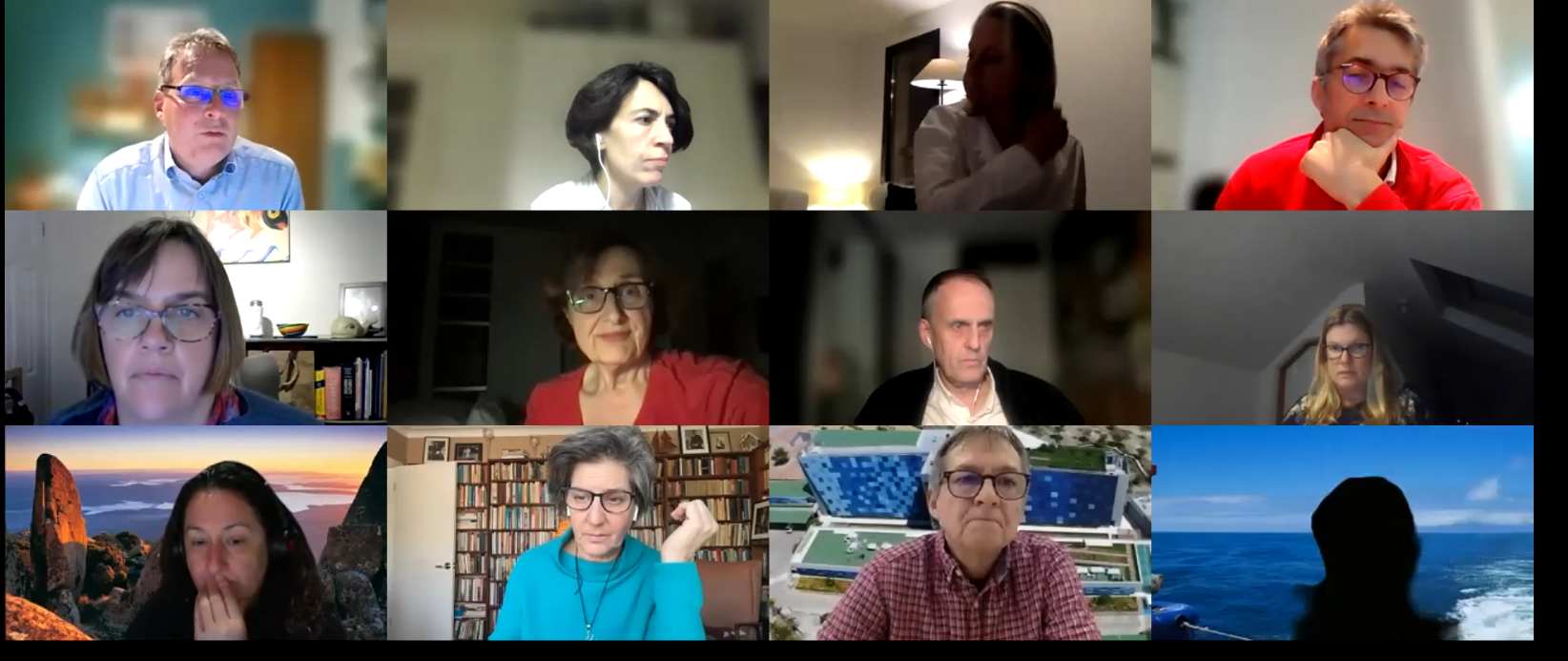 Two meetings and intense discussions
ASPECTS/MODELS FOR GOOS GOVERNANCE: simple, ambitious, polycentric, hierarchical?

MEMBERSHIP: who should be in the group that designs GOOS governance (but this depends on the scope!)

Key point of discussion = SCOPE
14
The Task Team identified a first step as to clarify the SCOPE: what needs to be governed
Are we talking about GOOS as a programme or as a system?
What kind of connections does GOOS need to establish to reach areas which do not fall under this governance scheme?
What part of the FOO/value chain are we governing?
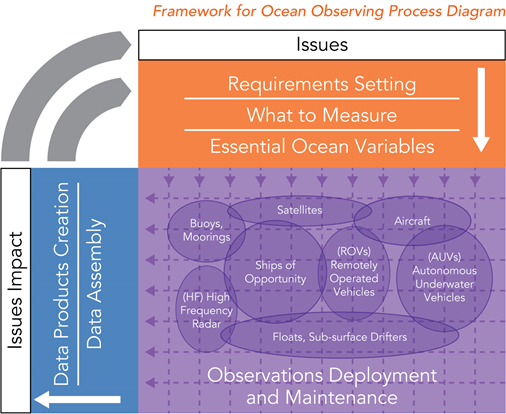 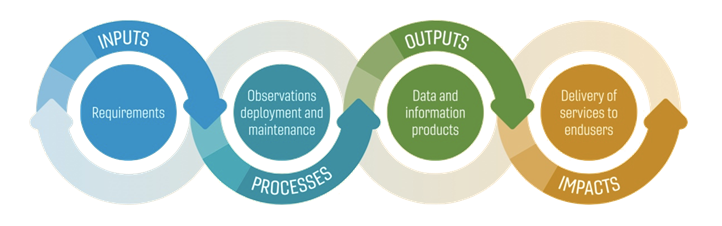 15
SCOPE: what needs to be governed
SCOPE = 

GOOS Programme

SCOPE = 

Global Ocean Observing System
GOOS has consistently represented itself as leading a system
GOOS work is towards a coordinated, integrated ’system’
16
[Speaker Notes: GOOS only aligns with ocean observation activities
GOOS provides a framework of authoritative guidance/best practice, terminology, and communications (particularly overarching vision/motivations) for national regional funders/systems to hook into.]
SCOPE: what needs to be governed
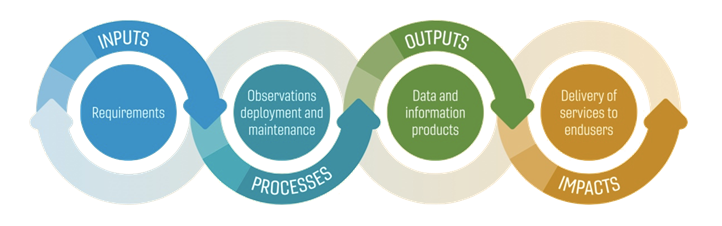 Observing

Observing, part of data, operational ocean forecasting

The whole value chain including services
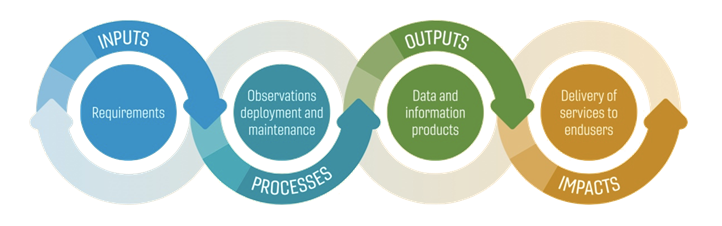 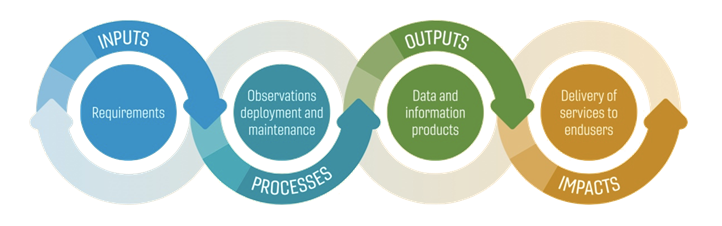 17
[Speaker Notes: GOOS only aligns with ocean observation activities
GOOS provides a framework of authoritative guidance/best practice, terminology, and communications (particularly overarching vision/motivations) for national regional funders/systems to hook into.]
SCOPE: what needs to be governed
Not all governance tasks are equal: 

As GOOS becomes more operational, adherence to standards (metadata, best practice, timeliness) become more important – stronger governance role?

Nations will always control their budgets, GOOS advises on design and tracks implementation - weaker governance role?
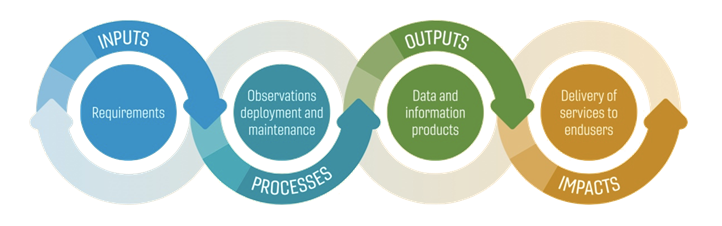 18
[Speaker Notes: GOOS only aligns with ocean observation activities
GOOS provides a framework of authoritative guidance/best practice, terminology, and communications (particularly overarching vision/motivations) for national regional funders/systems to hook into.]
The Task Team felt that the first step was to clarify the SCOPE: what needs to be governed
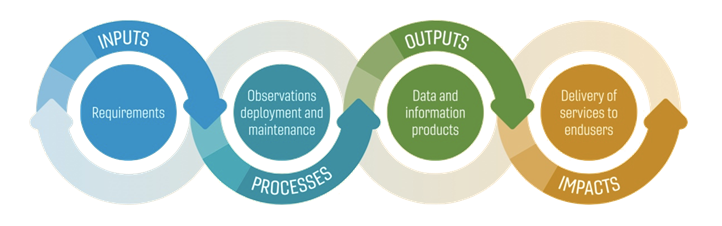 SCOPE = 

GOOS CORE programme
19
[Speaker Notes: GOOS only aligns with ocean observation activities
GOOS provides a framework of authoritative guidance/best practice, terminology, and communications (particularly overarching vision/motivations) for national regional funders/systems to hook into.]
The Task Team felt that the first step was to clarify the SCOPE: what needs to be governed
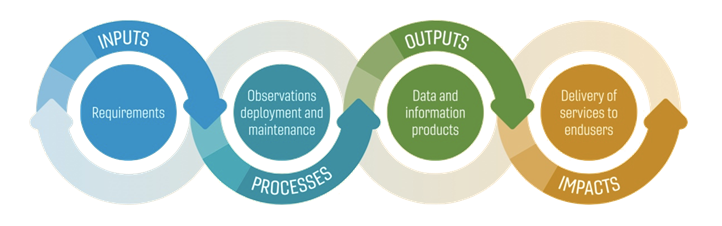 SCOPE = 

GOOS core programme
+ data communities it feeds
20
[Speaker Notes: It could be like the Ocean equivalent to INFCOM commission in WMO, and it could be intergovernmental body too]
The Task Team felt that the first step was to clarify the SCOPE: what needs to be governed
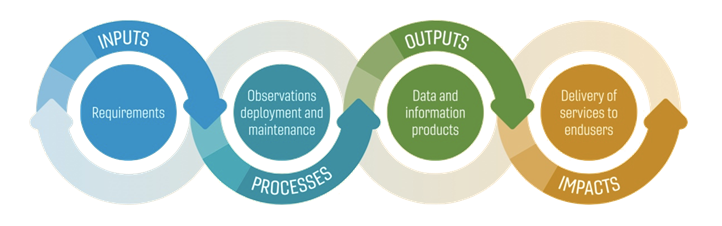 SCOPE = The whole value chain including operational services
21
[Speaker Notes: GOOS covers the whole value chain, and go towards Modeling/Forecasting, Services and targets underpinned by research]
Starting point suggestion for SCOPEFor SC feedback
There will be limits as to what this entails, recommended best practice, vs. recommending priorities / design (spend of budget…)

Governance of the whole value chain is beyond just GOOS, but GOOS governance should enable strong connections down the ‘value chain’ to leadership in these communities for formulation of GOOS policy (and visa versa for value chain policy)
Governance of the ocean observing system, encompassing ocean observing implementation, networks, systems
Governance of operational ocean forecasting? (ETOOFS) in conjunction with OceanPredict
22
[Speaker Notes: This is what Emma suggested yesterday as a starting point in the document for the Terms of Reference]
Way forward
🡪 Feedback from GOOS SC is needed

If we agree on the starting point for SCOPE, the current TT can go on working and discussing the membership of the future TT to evolve GOOS governance
23
Thank you
goosocean.org
Suggested ToRs – Evolve GOOS Governance TT
Terms of Reference
The task team will:
Confirm the scope of what is being governed
Explore governance function and strategic aim of the governance, and define the principles of future GOOS governance. This includes addressing questions such as, what functions are necessary? how would we measure success in governance? how can governance can support the GOOS vision? what role should governance have in the ocean observing and forecasting community, e.g. standards, FAIR data, design, etc.? how does governance intersect with funding and notions of subsidiarity?
Discuss potential models, deciding on a small selection of governance options for GOOS
Review the models with key GOOS stakeholders, including the four GOOS sponsors, implementers and funders of GOOS, and evaluate the strengths, weaknesses, opportunities and threats of these potential models
Create recommendations for evolving GOOS Governance, with a clear rational for the path chosen, implications for GOOS structure, and how GOOS can assess the success of the evolved GOOS Governance
Identify how the change will be overseen – e.g. a Major Supporters Council
25
Meeting today
Level one is for general text
Level two is for subheadings within body copy
Level three is for introduction text
Level four is the first level of bullets
Level five is the second level of bullets
26
Example title
Heading in second level
Main body copy lorem ipsum dolor sit amet, consectetuer adipiscing elit. Maecenas porttitor congue massa. Fusce posuere, magna sed pulvinar ultricies, purus lectus malesuada libero, sit amet commodo magna eros quis urna.
Heading in second level
Main body copy lorem ipsum dolor sit amet, consectetuer adipiscing elit. Maecenas porttitor congue massa. Fusce posuere, magna sed pulvinar ultricies, purus lectus malesuada libero, sit amet commodo magna eros quis urna.
Heading in second level
Main body copy lorem ipsum dolor sit amet, consectetuer adipiscing elit. Maecenas porttitor congue massa. Fusce posuere, magna sed pulvinar ultricies, purus lectus malesuada libero, sit amet commodo magna eros quis urna.
27
Example title
Heading in second level
Main body copy lorem ipsum dolor sit amet, consectetuer adipiscing elit. Maecenas porttitor congue massa. Fusce posuere, magna sed pulvinar ultricies, purus lectus malesuada libero, sit amet commodo magna eros quis urna.
Heading in second level
Main body copy lorem ipsum dolor sit amet, consectetuer adipiscing elit. Maecenas porttitor congue massa. Fusce posuere, magna sed pulvinar ultricies, purus lectus malesuada libero, sit amet commodo magna eros quis urna.
28
Example title
Introduction text goes here and can break over multiple lines as required lorem ipsum dolor sit amet
Heading in second level
Main body copy lorem ipsum dolor sit amet, consectetuer adipiscing elit. Maecenas porttitor congue massa. Fusce posuere, magna sed pulvinar ultricies, purus lectus malesuada libero, sit amet commodo magna eros quis urna.
Heading in second level
Main body copy lorem ipsum dolor sit amet, consectetuer adipiscing elit. Maecenas porttitor congue massa. Fusce posuere, magna sed pulvinar ultricies, purus lectus malesuada libero, sit amet commodo magna eros quis urna.
Heading in second level
Main body copy lorem ipsum dolor sit amet, consectetuer adipiscing elit. Maecenas porttitor congue massa. Fusce posuere, magna sed pulvinar ultricies, purus lectus malesuada libero, sit amet commodo magna eros quis urna.
29
Example title
30
Section header goes here over multiple lines
31
“Quote goes here and can break over multiple lines as required, lorem ipsum dolor sit amet, consectetuer adipiscing elit.”
Firstname Surname, Organisation
32
Members
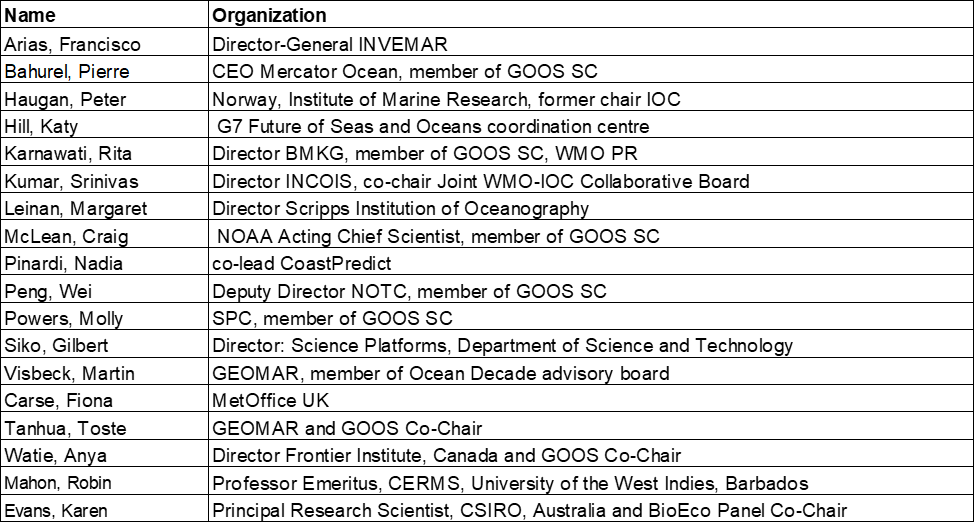 Sigi Gruber, European Commission DG Mare. Now consulting a potential addition
33